15th International Asian School-Seminar "Optimization Problems of Complex Systems (OPCS)
The results of computer simulation of data acquisition systems based on distributed smart geosensor networks
Materukhin A. V., Maiorov A.A., Gvozdev O.G.
Generalized geosensor
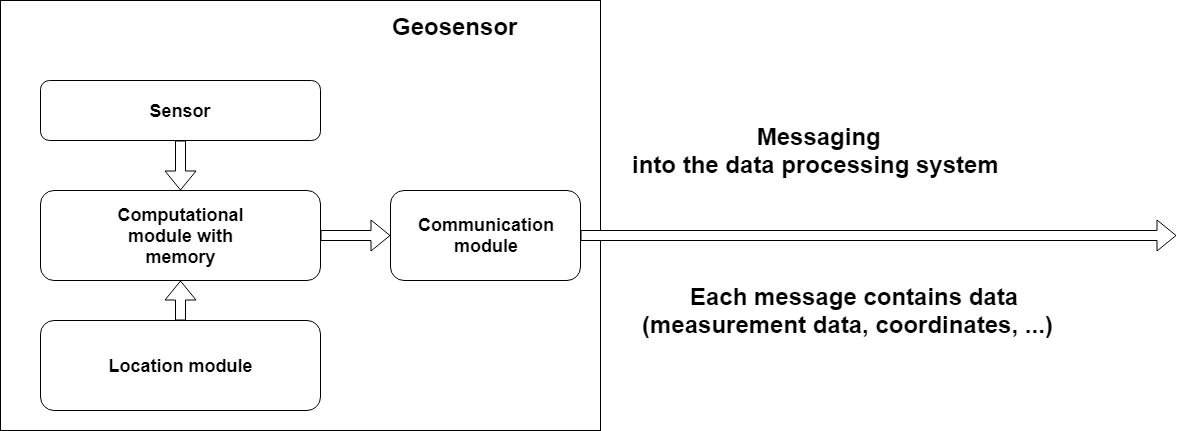 2
Trends in the use of geosensors:
3
PURPOSE AND OBJECTIVES OF THE STUDY
PURPOSE
Development of a method for assessing scalability potential of data data acquisition systems based on distributed smart geosensor networks
OBJECTIVES
To set  the approach to simulate the operation of the data acquisition systems based on distributed smart geosensor networks
To study the statistical properties of data processing in the main components of the data acquisition systems based on distributed smart geosensor networks
Within the framework of the developed approach to obtain probabilistic estimates for various parameters characterizing the functioning and efficiency of the simulated data acquisition systems based on distributed smart geosensor networks
4
The developed approach to simulate the operation  of data acquisition systems based on distributed smart geosensor networks
The basic idea of our approach 
The simulated system is treated as stochastic, since its operation significantly affected by various random factors – the location of each geosensor at the time of the measurements; the time of each measurement of each geosensor; the latency associated with data transmission from geosensor to the processing system, etc.
5
The developed approach to simulate the operation  of data acquisition systems based on distributed smart geosensor networks
Basic provisions
 1. The mathematical model of the input data is some multidimensional random variable X. 
2. The output of system Y, also representing some vector, is uniquely determined by the implementation of this random variable X. 
3. The relation X and Y is defined by the system operator L: Y=L(X). 
By specifying the statistical characteristics of X and knowing the operator of the system L (X), it is possible to determine the statistical characteristics of Y using simulation.
6
The developed approach to simulate the operation  of data acquisition systems based on distributed smart geosensor networks
The simulation should allow to estimate
1. Maximum stable system bandwidth
2. The degree of degradation of the system (in terms of latency) under various loads
7
Why is it impossible to solve our problem using the existing systems of discrete-event simulating?
This is due to the complexity of the description in abstractions of these software tools of such properties inherent in modern computer systems as:
1. Preemptive multitasking
2. Use of virtual memory (swapping memory, active use of copy-on-write, deduplication of memory pages, etc.),
3. OS level virtualization and hardware virtualization.
In addition, it is difficult to simulate processes in using the existing systems of discrete-event modeling (disk access caching, hardware and software raid arrays, tiered storage systems (cache on SSDs), systems such as software defined storage, etc.).
8
Set of units for computer simulation of data acquisition systems based on distributed smart geosensor networks
9
Set of units for computer simulation of data acquisition systems based on distributed smart geosensor networks
10
Statistical properties of data processing in the main components of the data acquisition systems
We have studied a number of statistical properties of the main components at the experimental stand, in particular:
1. Latency of packet transmission over the network via UDP,
2. IPC latency between NUMA nodes,
3. IPC latency within a single NUMA node
4. Latency of access to HDD for reading.
5. Latency of access to the HDD for recording
11
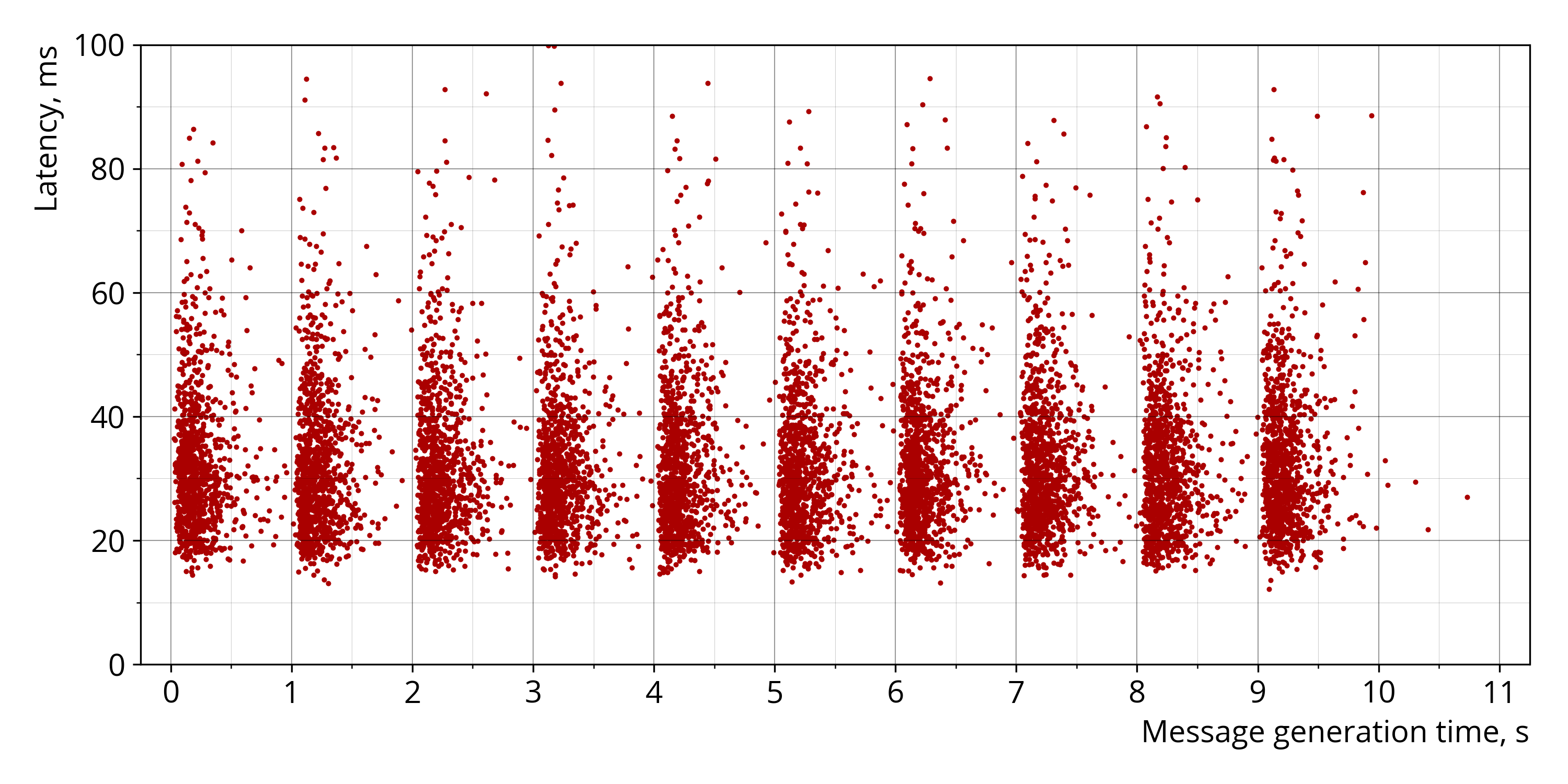 12
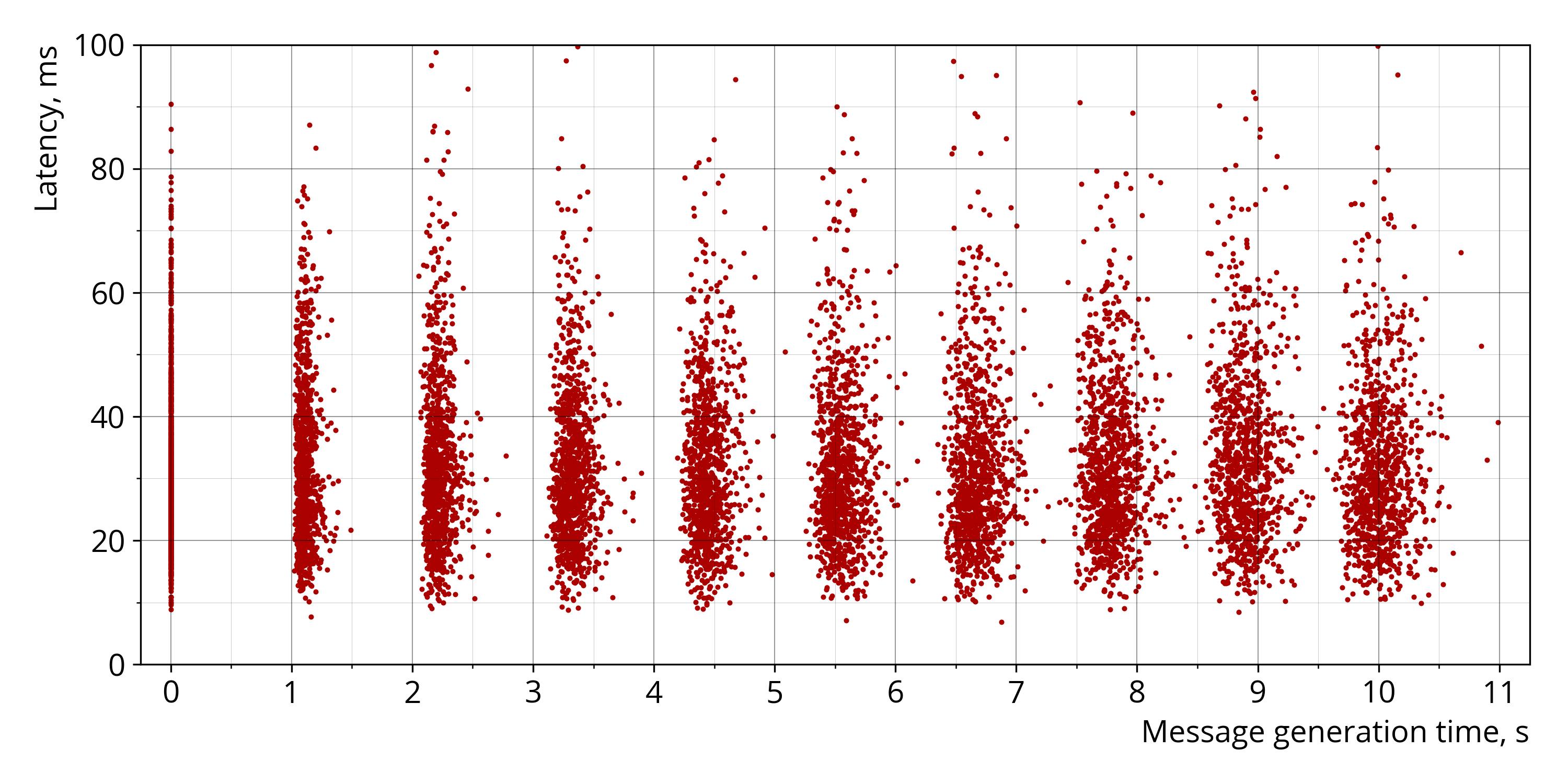 13
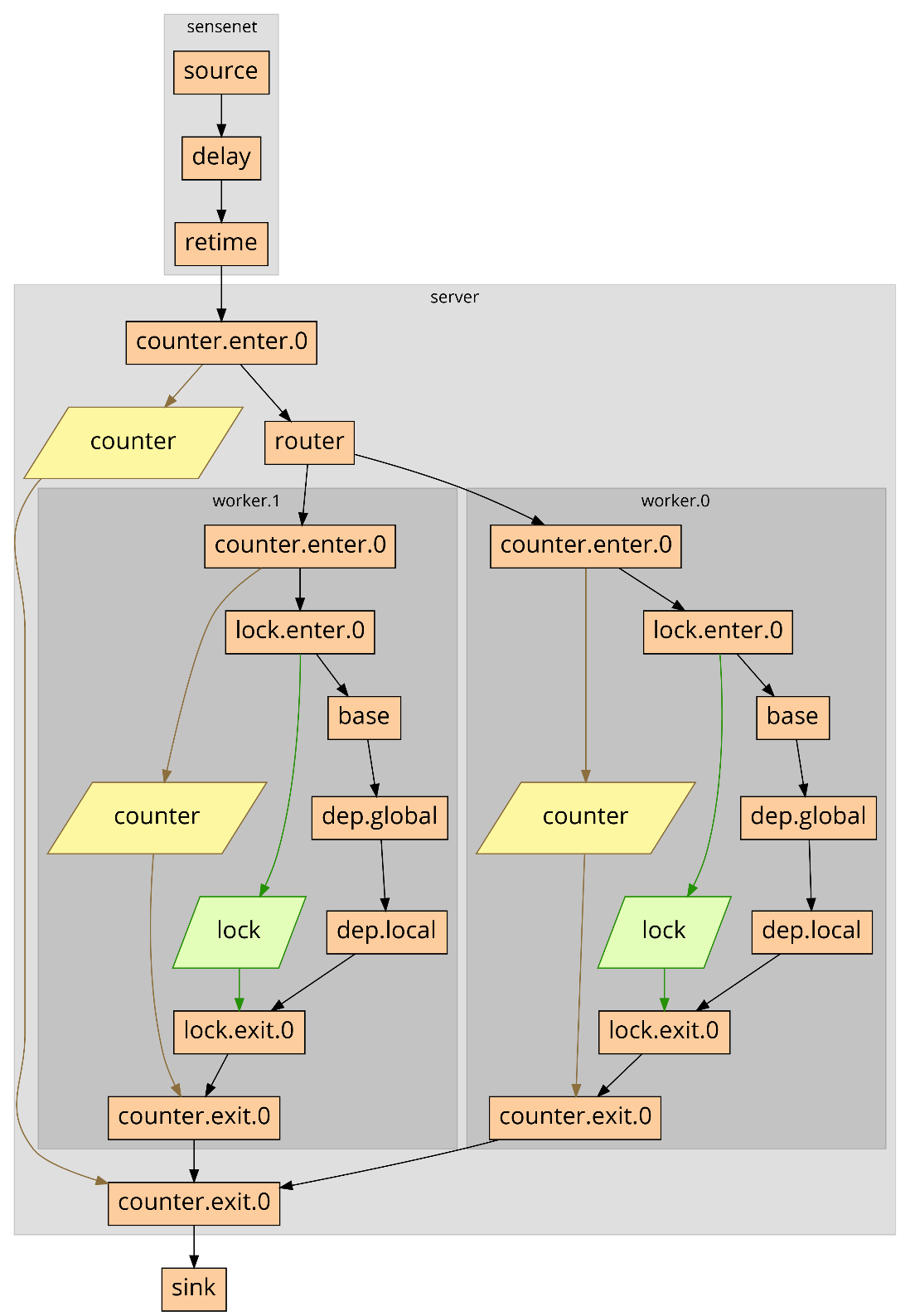 14
Latency degradation depending on the number of geosensors
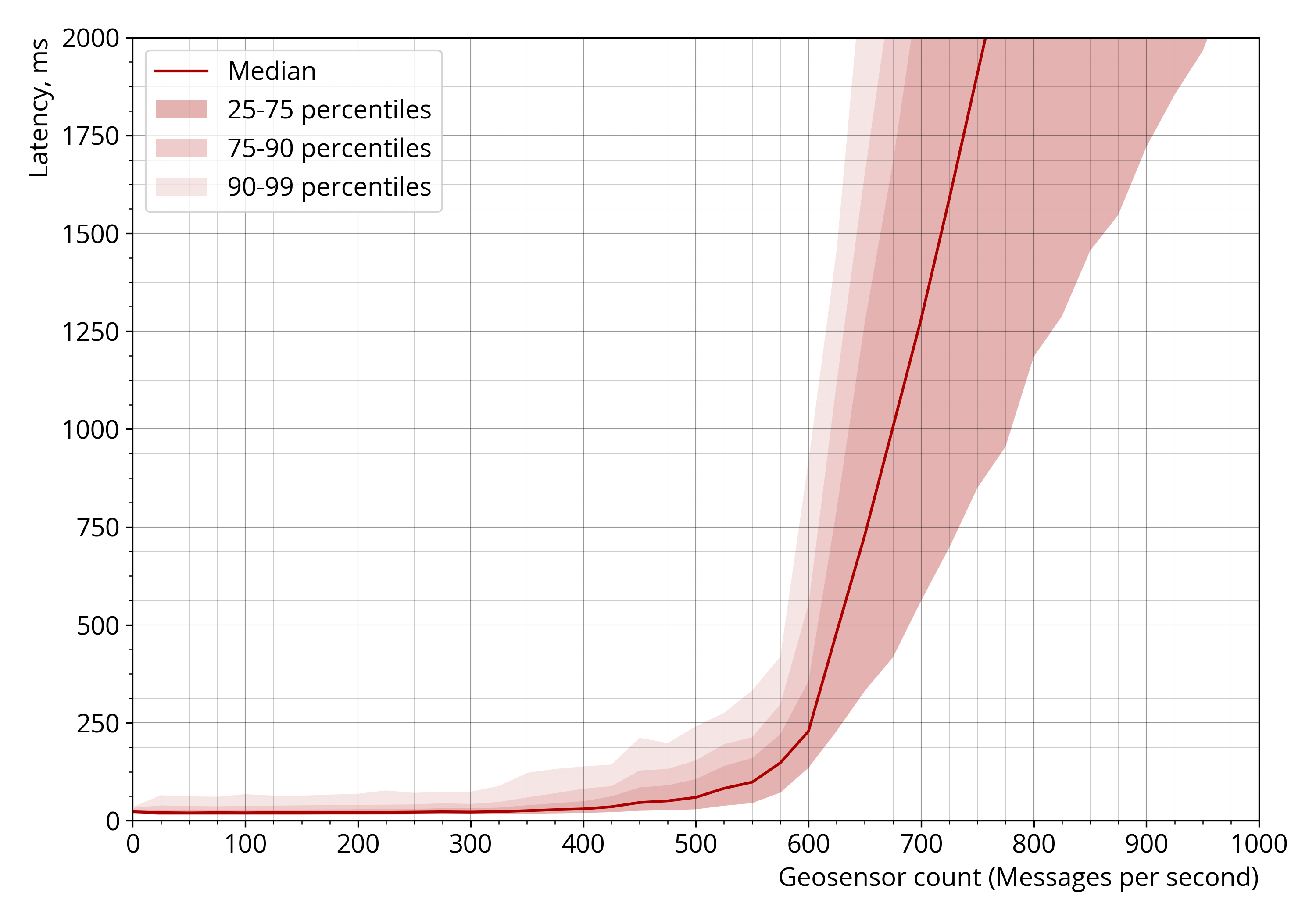 15
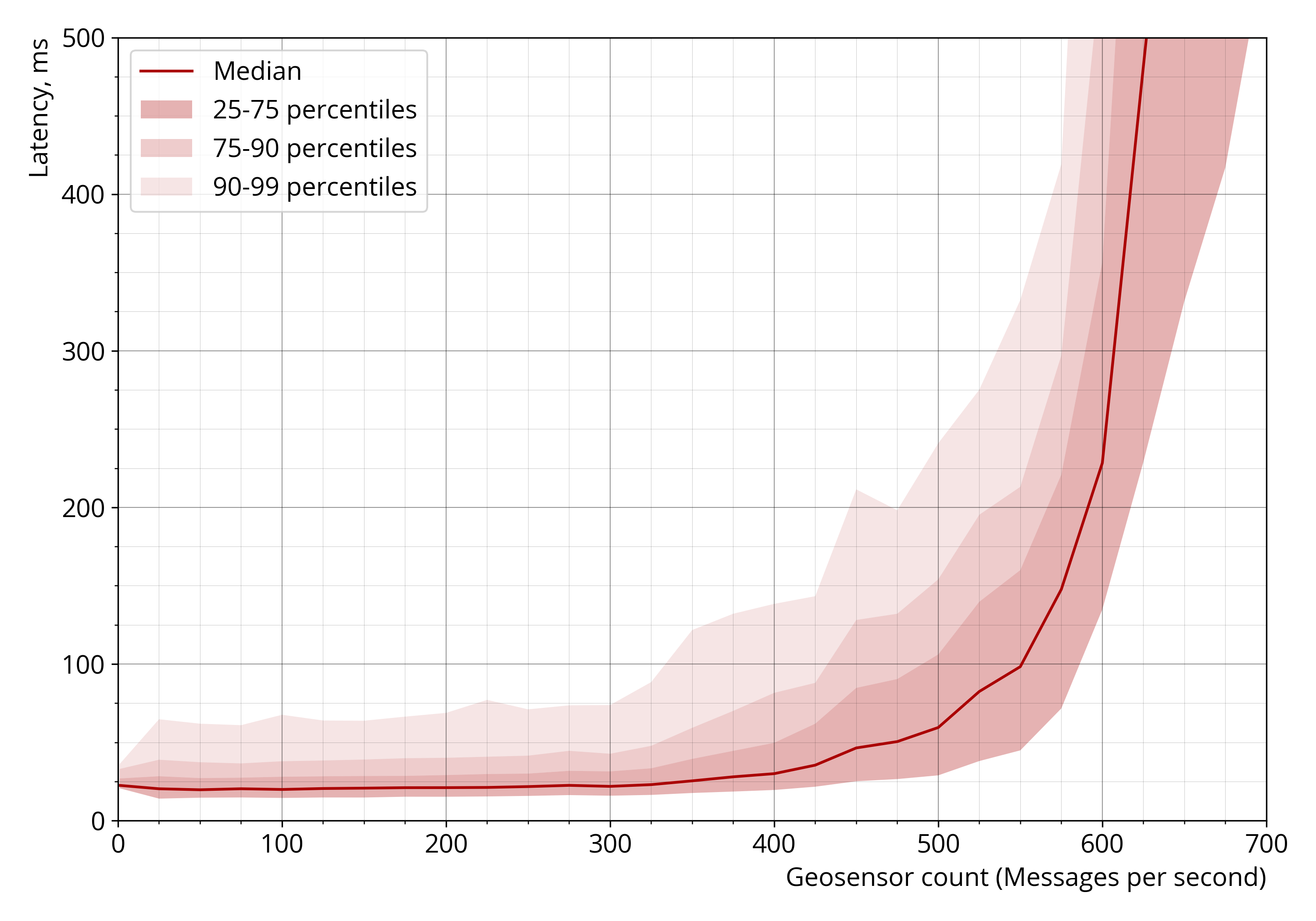 16
Developed generalized high-performance scheme for applying algorithms of determining spatial predicate values
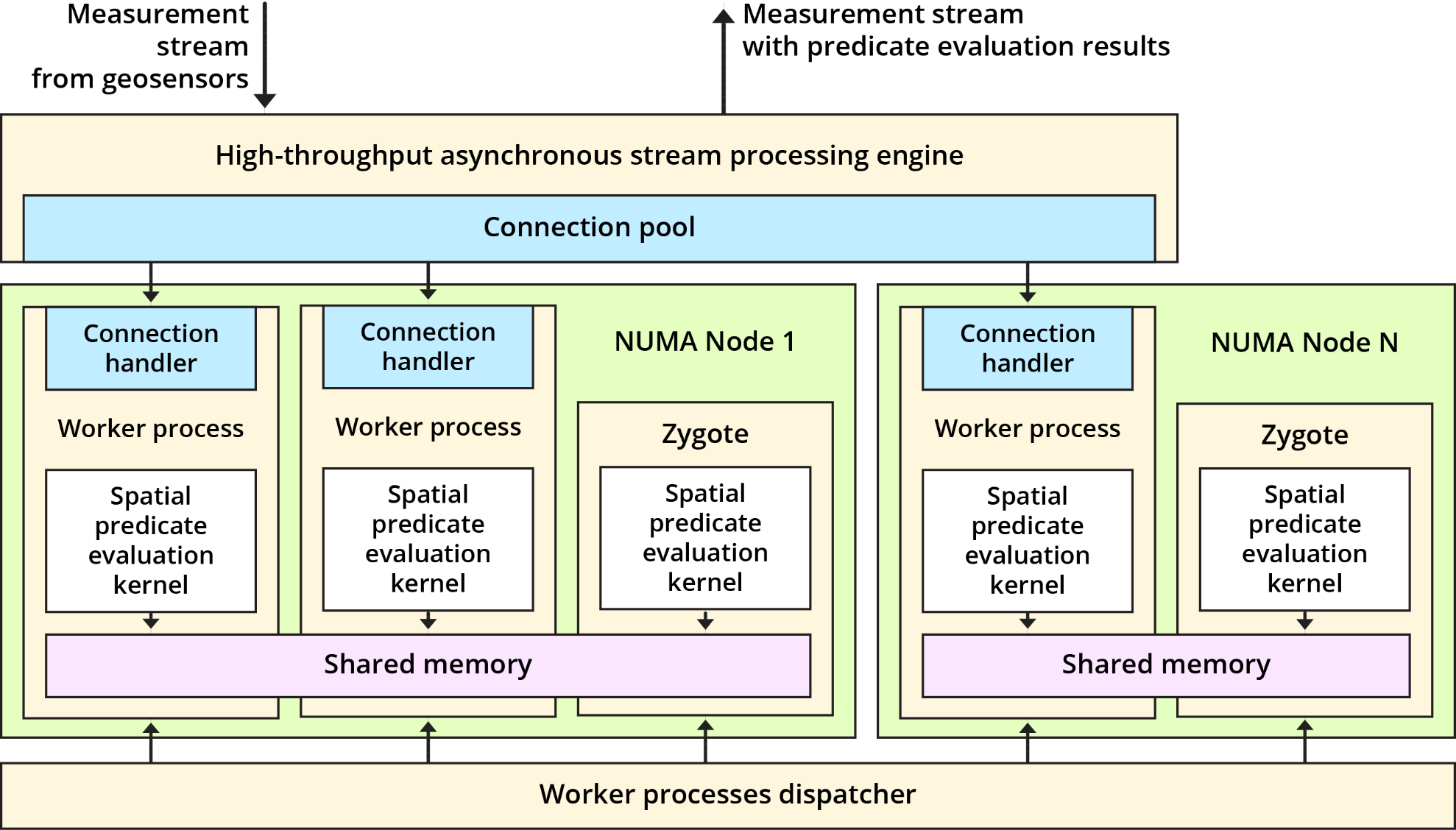 17
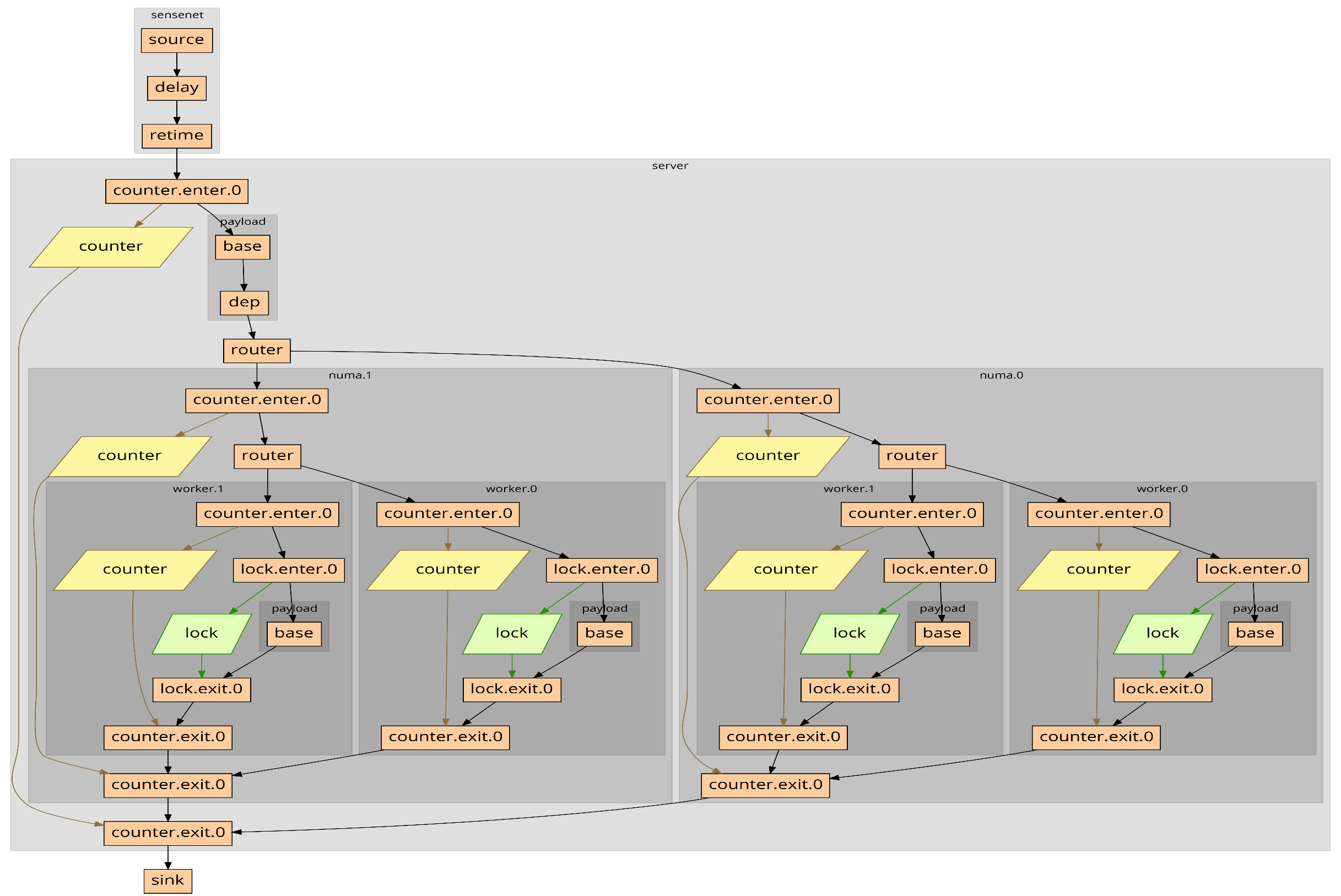 18
Latency degradation depending on the number of geosensors
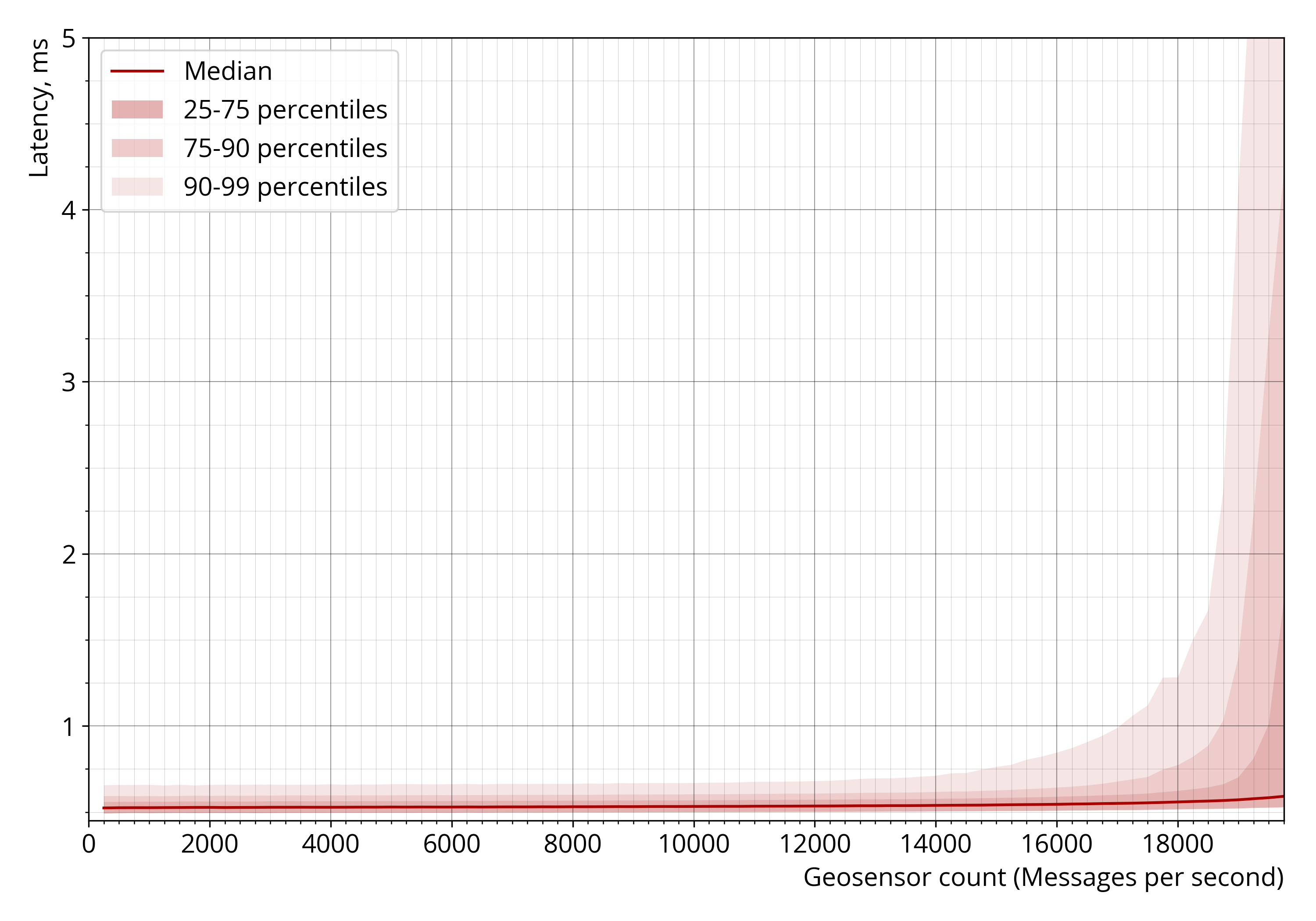 19
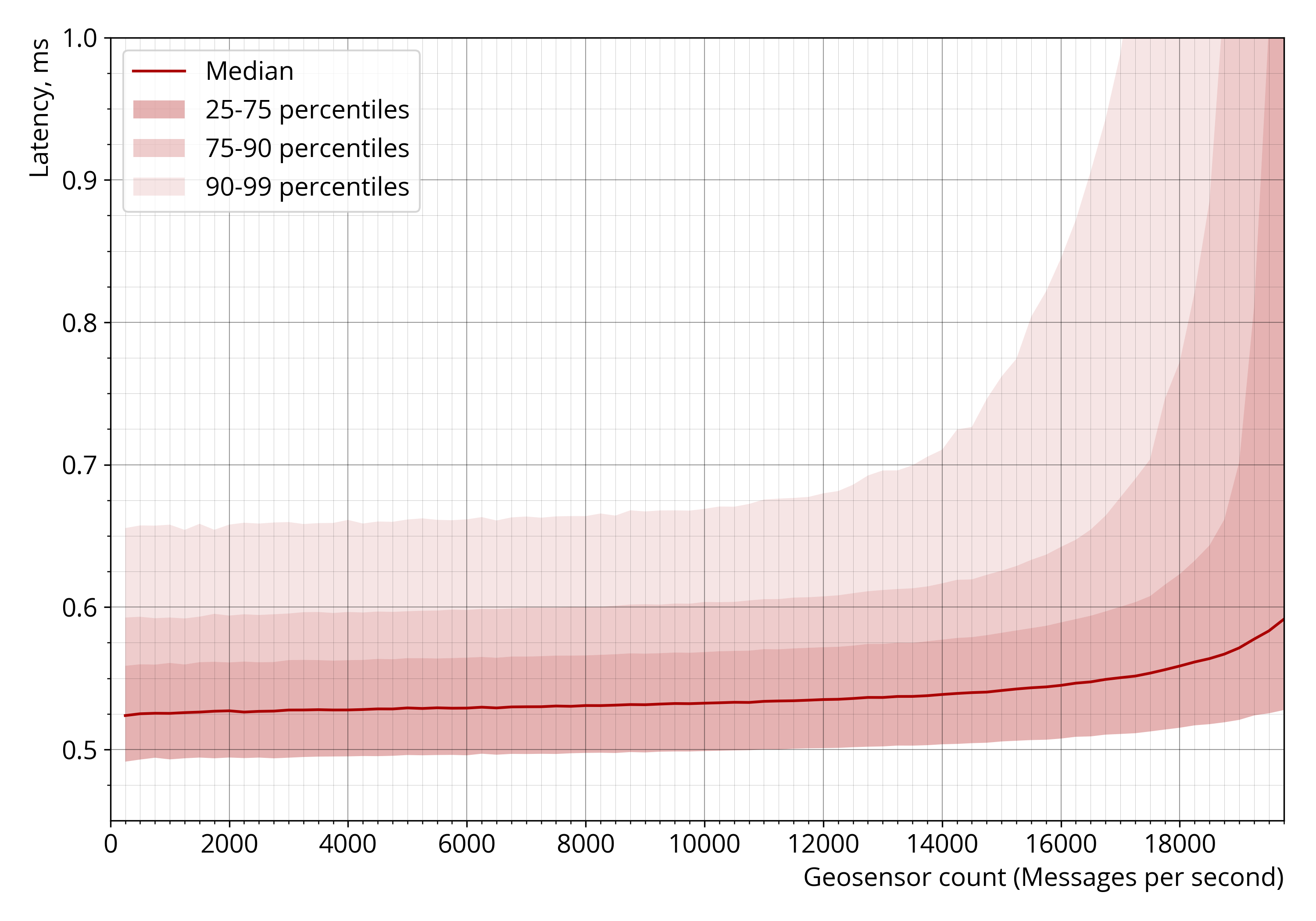 20
Conclusions
The results of computer simulation of data acquisition systems based on distributed smart geosensor networks showed:
1. The simulation results by the approach performed by us are consistent in general with the results of previously conducted bench experiments and allow us to estimate the scalability potential of the system.
21
Conclusions
The results of computer simulation of data acquisition systems based on distributed smart geosensor networks showed:
2. The scalability potential of the systems using relational databases is quite limited. Data acquisition systems in the configuration under study provide the necessary processing continuity at a stream rate from the geosensor network to approximately 450-500 messages per second.
For the simulation, we used indicators obtained from a test bench with configuration: 2 Intel Xeon processors CPU E5-2690, 2.90GHz, 256Gb RAM.
22
Conclusions
The results of computer simulation of data acquisition systems based on distributed smart geosensor networks showed:
3. The potential of the framework we developed is high - in the same configuration, it can provide the necessary processing continuity at a stream rate from the geosensor network to about 13,000 messages per second.
23
Conclusions
The resulting discrete-event simulating of system, due to the possibility of parameterization of models, allows you to quickly evaluate the performance of the developing data acquisition systems in given conditions, or optimize their configuration for a given nature of the load.
24
Thank you for your attention!
25